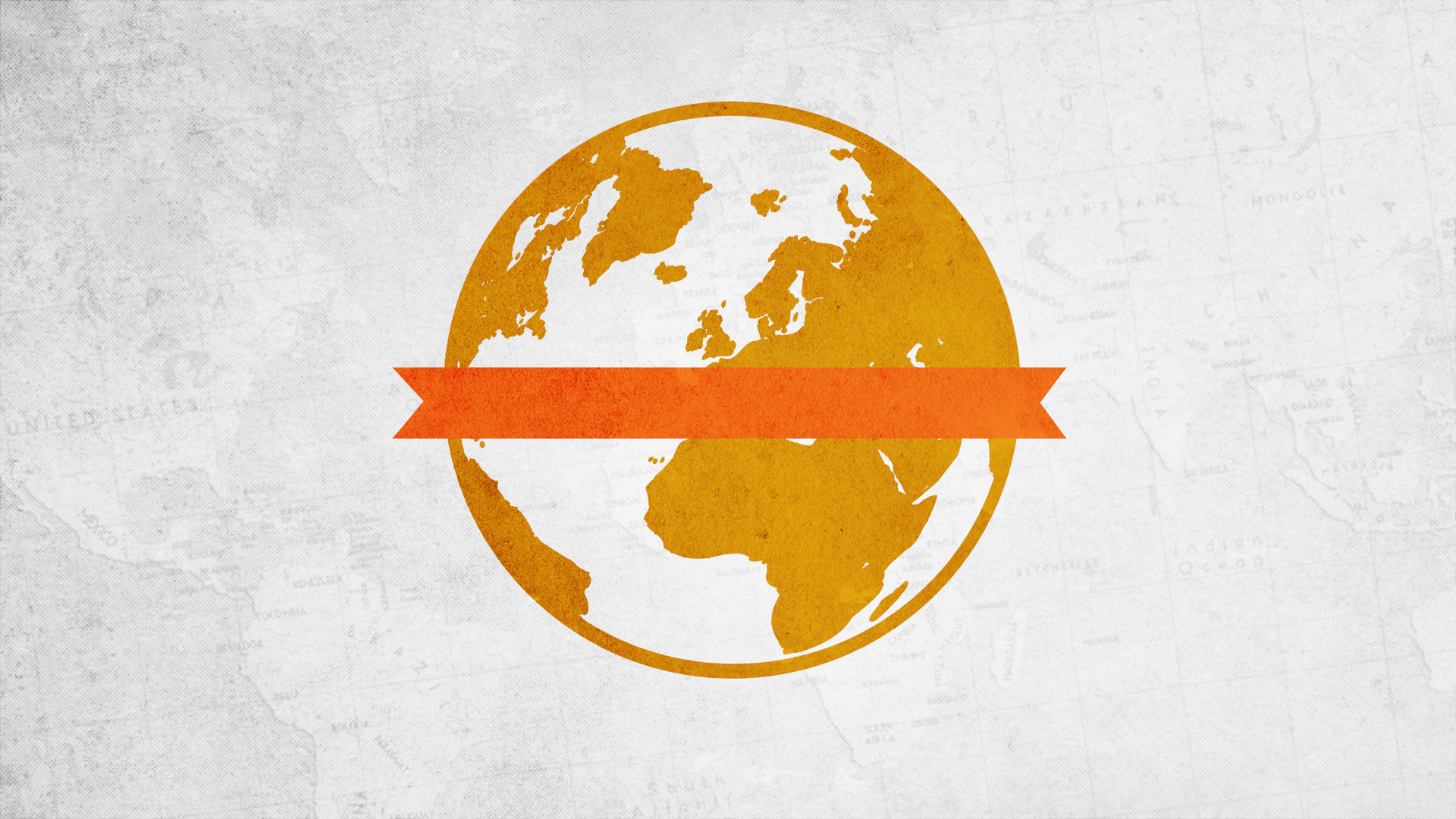 When Your World…
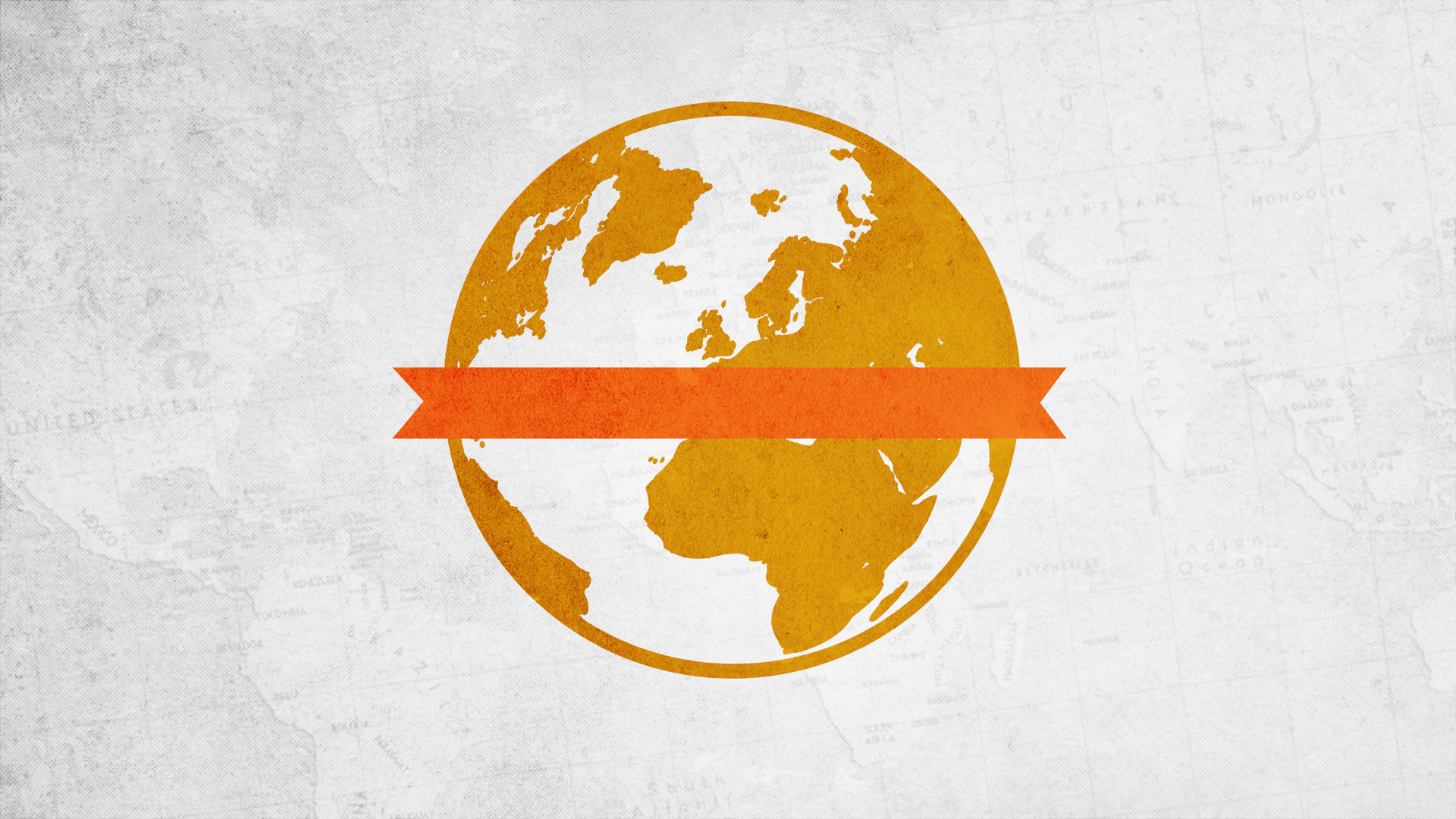 When Your World…
Is Turned Upside Down
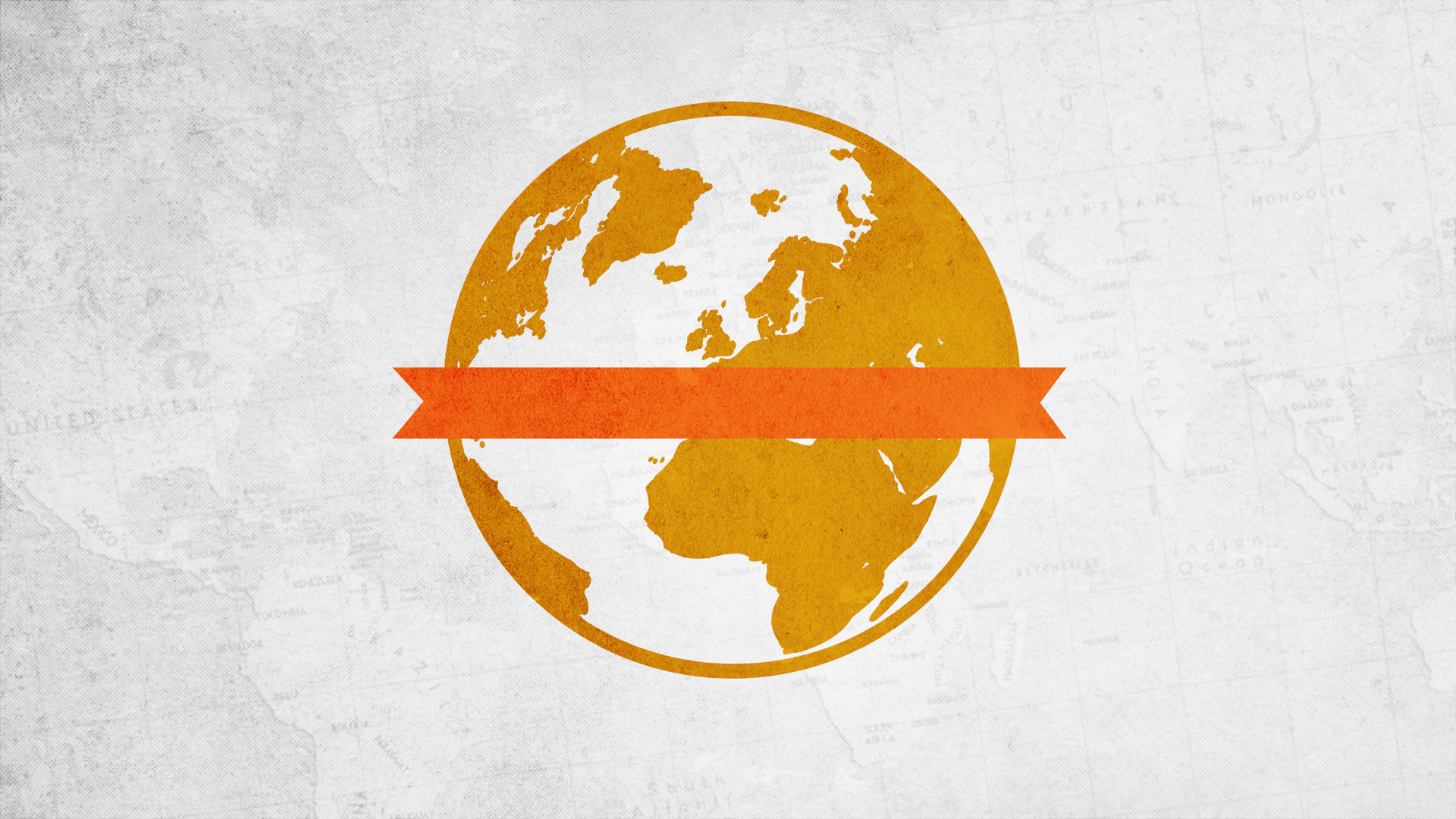 Joseph’s life was looking up
When Your World
Is Turned Upside Down
Genesis 37.1-11
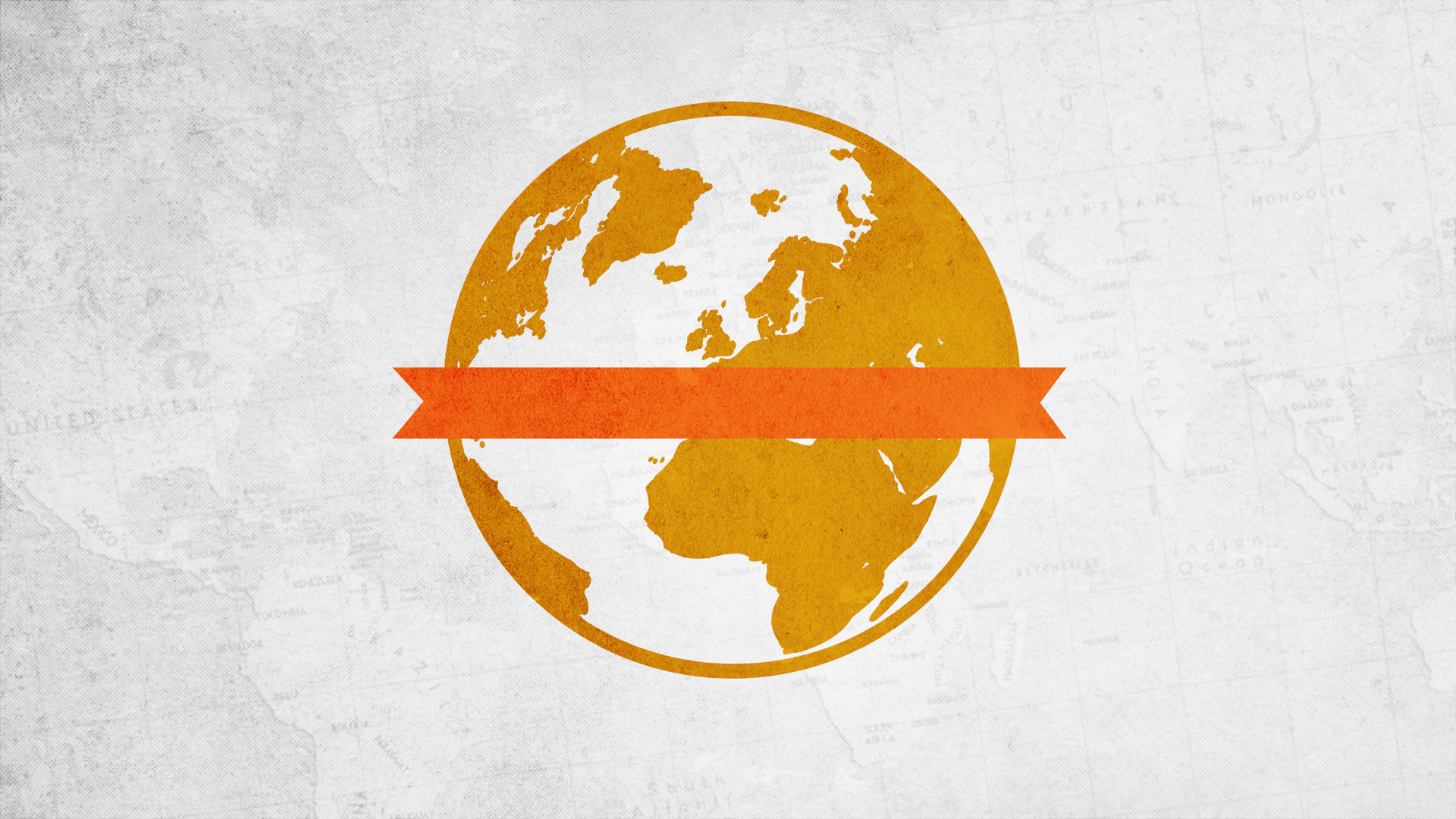 Joseph’s world was turned upside down
When Your World
Is Turned Upside Down
Genesis 37.12ff
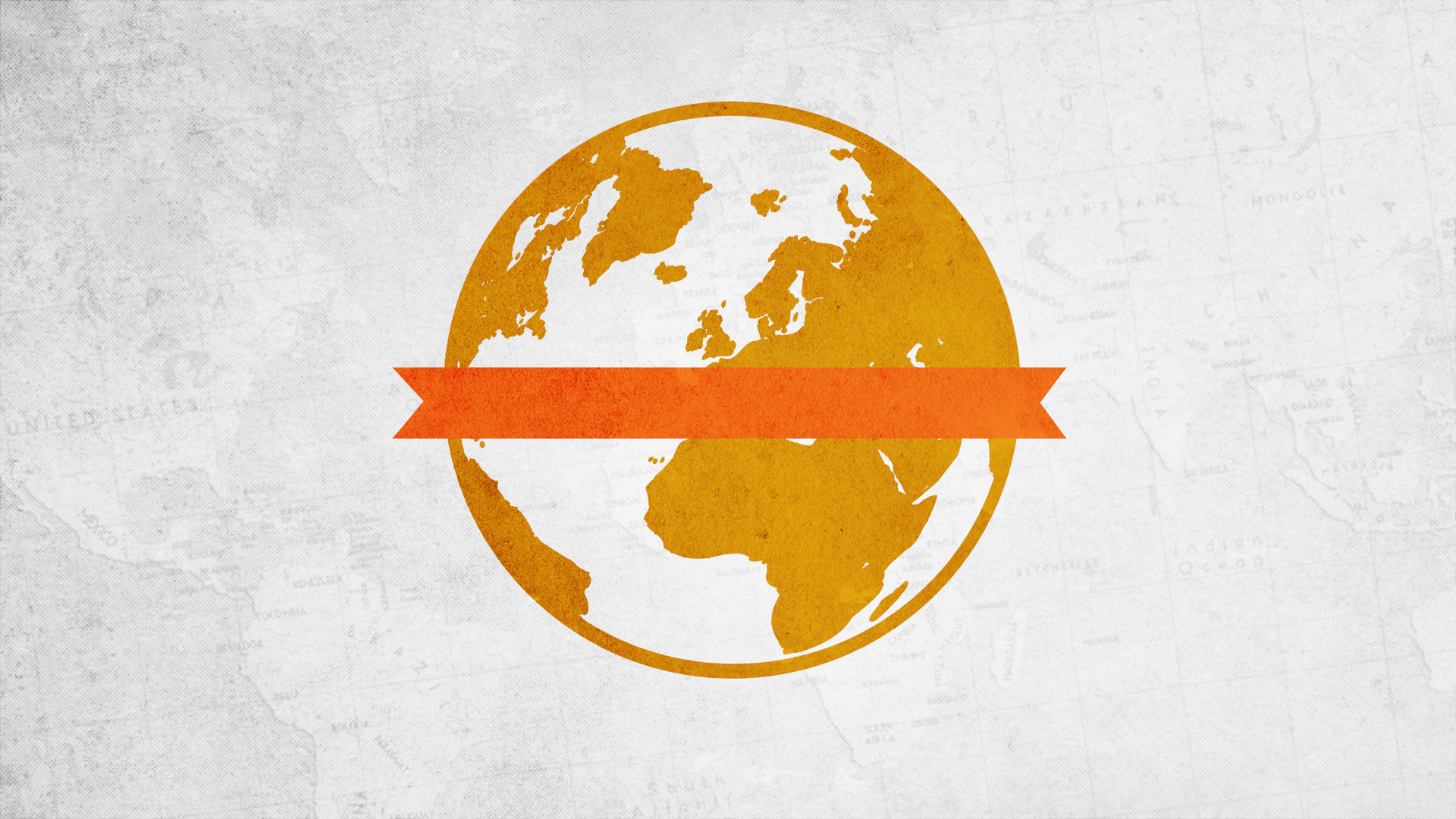 Circumstances change. God doesn’t.
When Your World
Is Turned Upside Down
Genesis 39.3,21
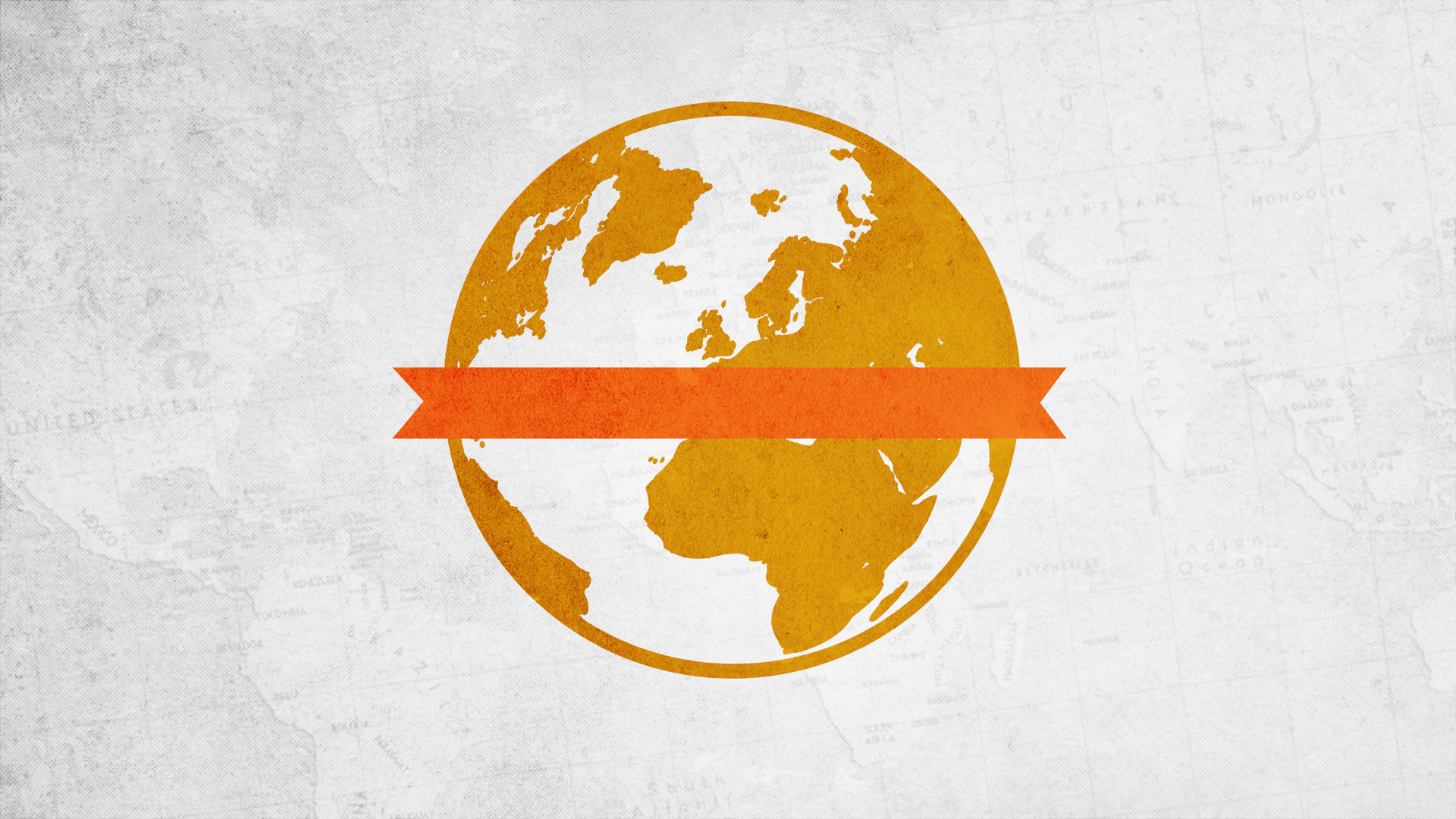 Do your best regardless of circumstances
When Your World
Is Turned Upside Down
Genesis 39.5-6, 22-23
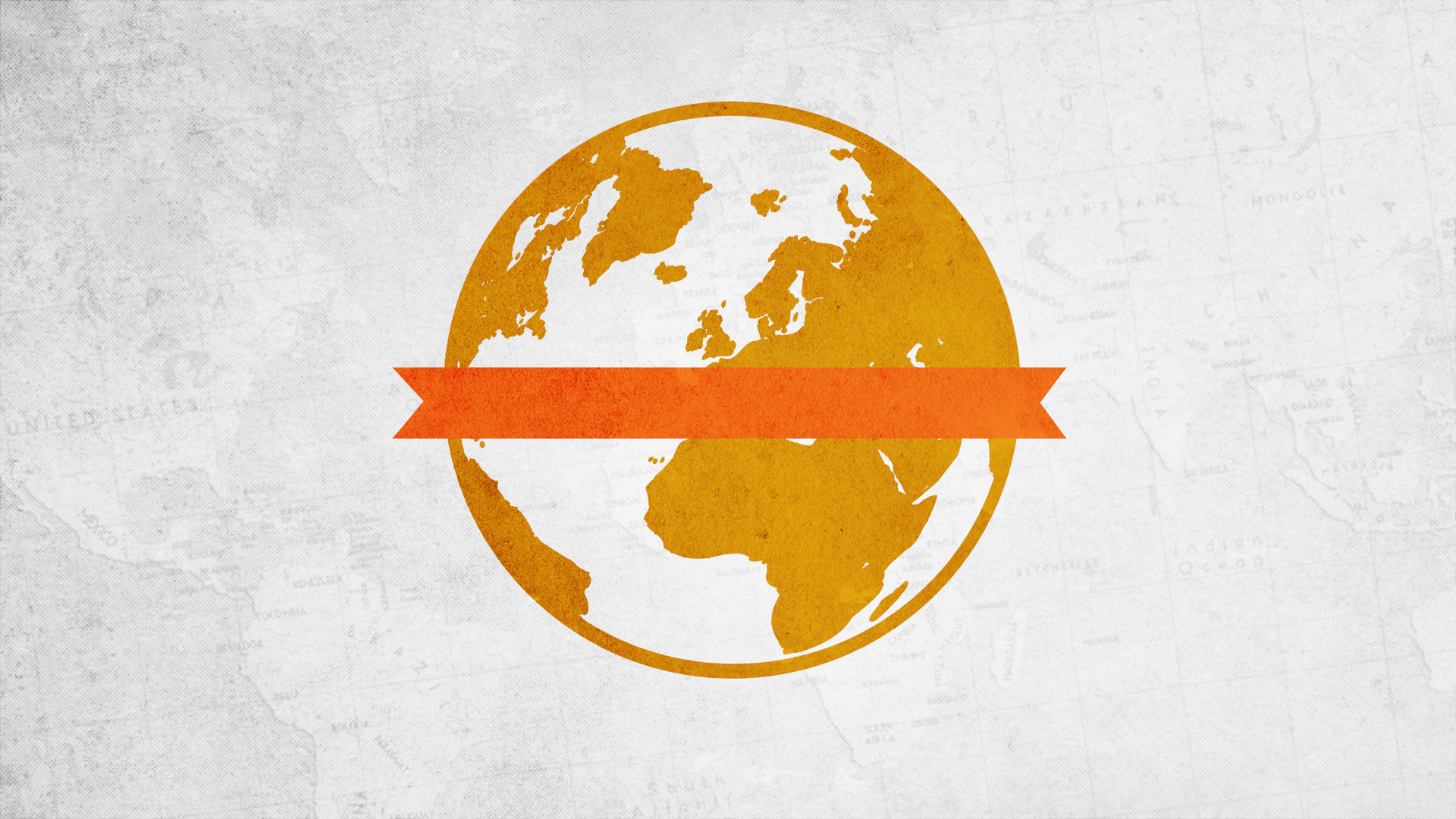 Changes in circumstances don’t lessen the demands of faithfulness
When Your World
Is Turned Upside Down
Genesis 39.9